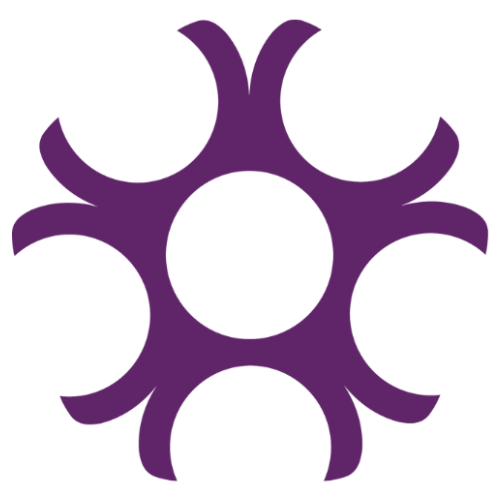 TikTok
Finn Fitzgerald I Savannah Thompson
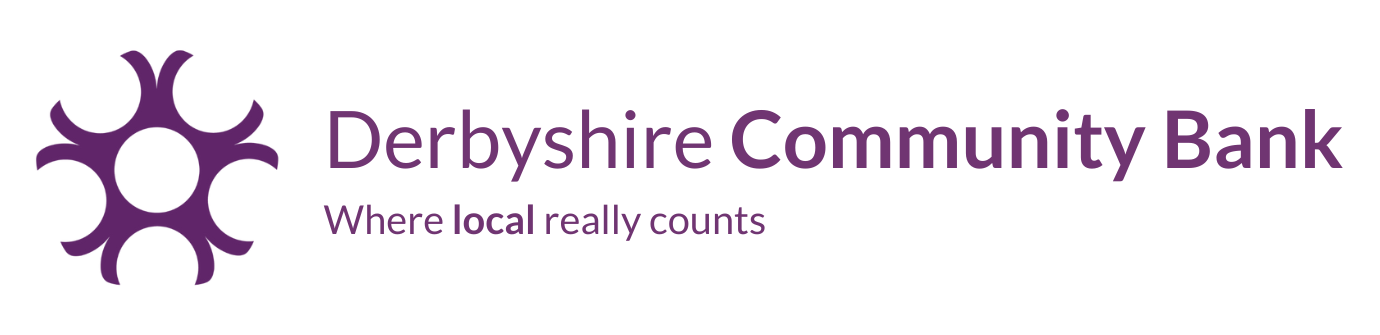 [Speaker Notes: Holding screen]
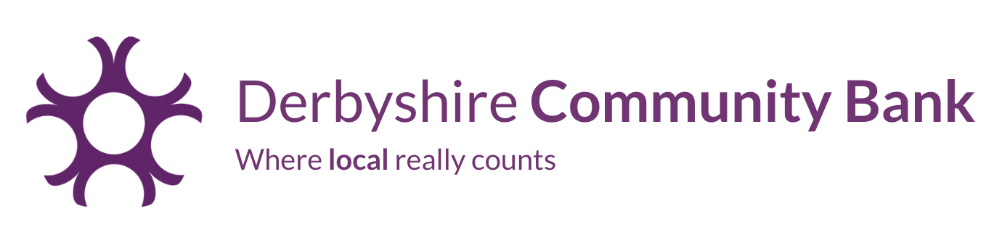 Introduction
Purpose
The purpose of this presentation is for the Ace Conference attendees to understand 
What TikTok is
How to use it, tips & tricks, creation process, editing process
How it can benefit your organization
Derbyshire Community Banks journey & experiences
[Speaker Notes: DH]
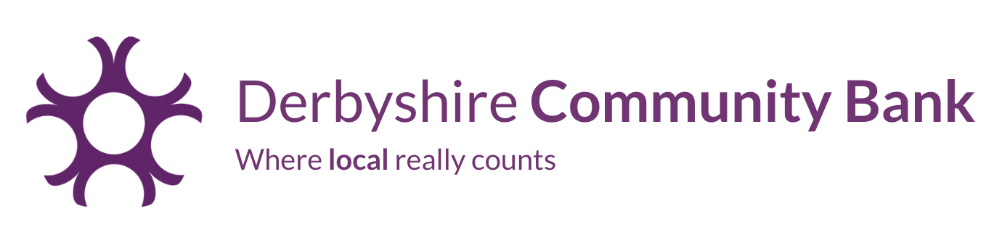 What is TikTok?
TikTok is a social media platform for creating, sharing and discovering short videos. The app is used by young people as an outlet to express themselves through a variety of creative ways,  TikTok users create videos and share them across a world wide community.
[Speaker Notes: DH]
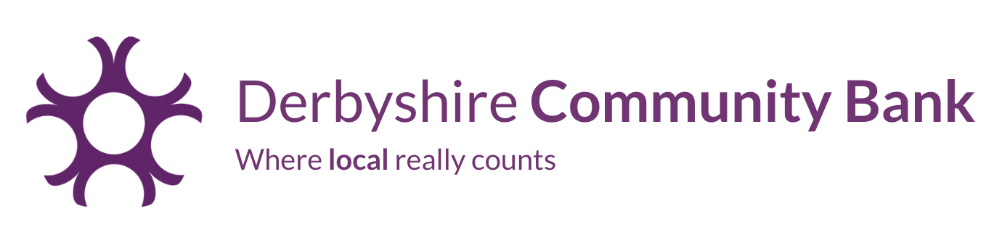 Creating Content
How to create content – Canva Design & CapCut Editing  

How we manage it (Zoho Social, schedule, etc.) 

What content works? 

When – Best time of day? Week? Time of Year
 
Who actually watches and responds to our TikTok?
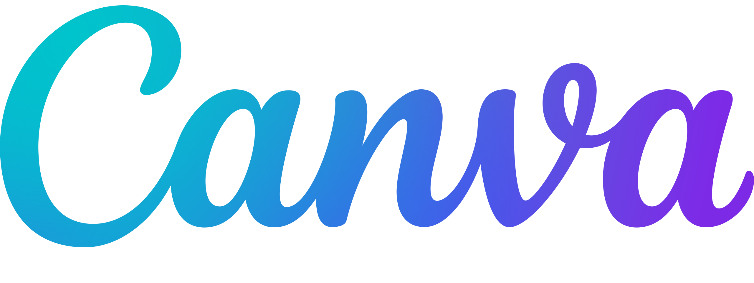 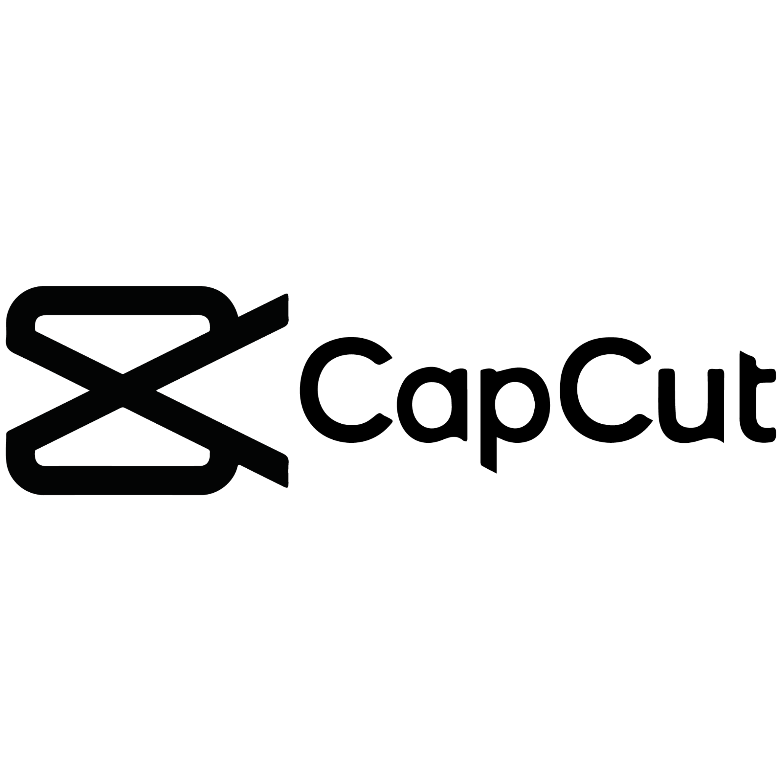 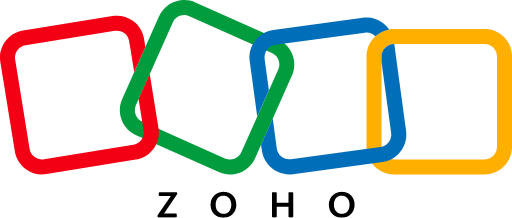 [Speaker Notes: AJ]
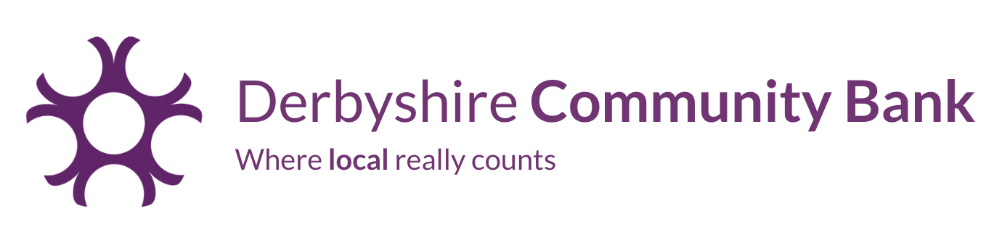 Creating Content
Content Tips
Memes 
Seasonal Events 
Daily posts (Friday feeling, Monday blues, excited about upcoming events) 
Promote services & products with humorous memes
Relatable content to young people 
Stay relevant with news & trends (Community events too)
[Speaker Notes: AJ]
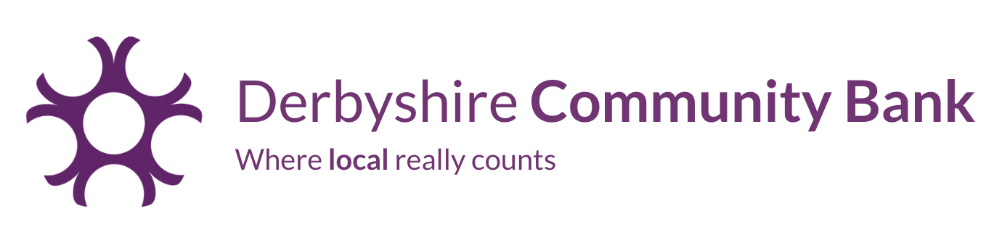 Creating a TikTok Campaign
Campaign Name (What is the purpose of the campaign?) Loans, Savings, website promotion? Online Banking, or just entertaining content? 

Search for examples on social media as influence 

What outcome do you want from campaign? More Likes, followers, new members, brand awareness?  

Use surveys to help with member feedback & data
[Speaker Notes: AJ]
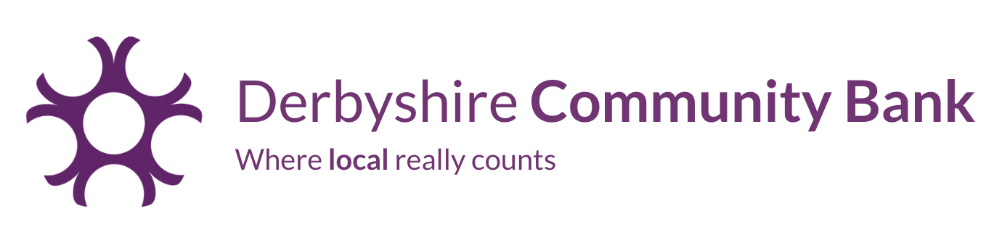 Our Examples & Journey
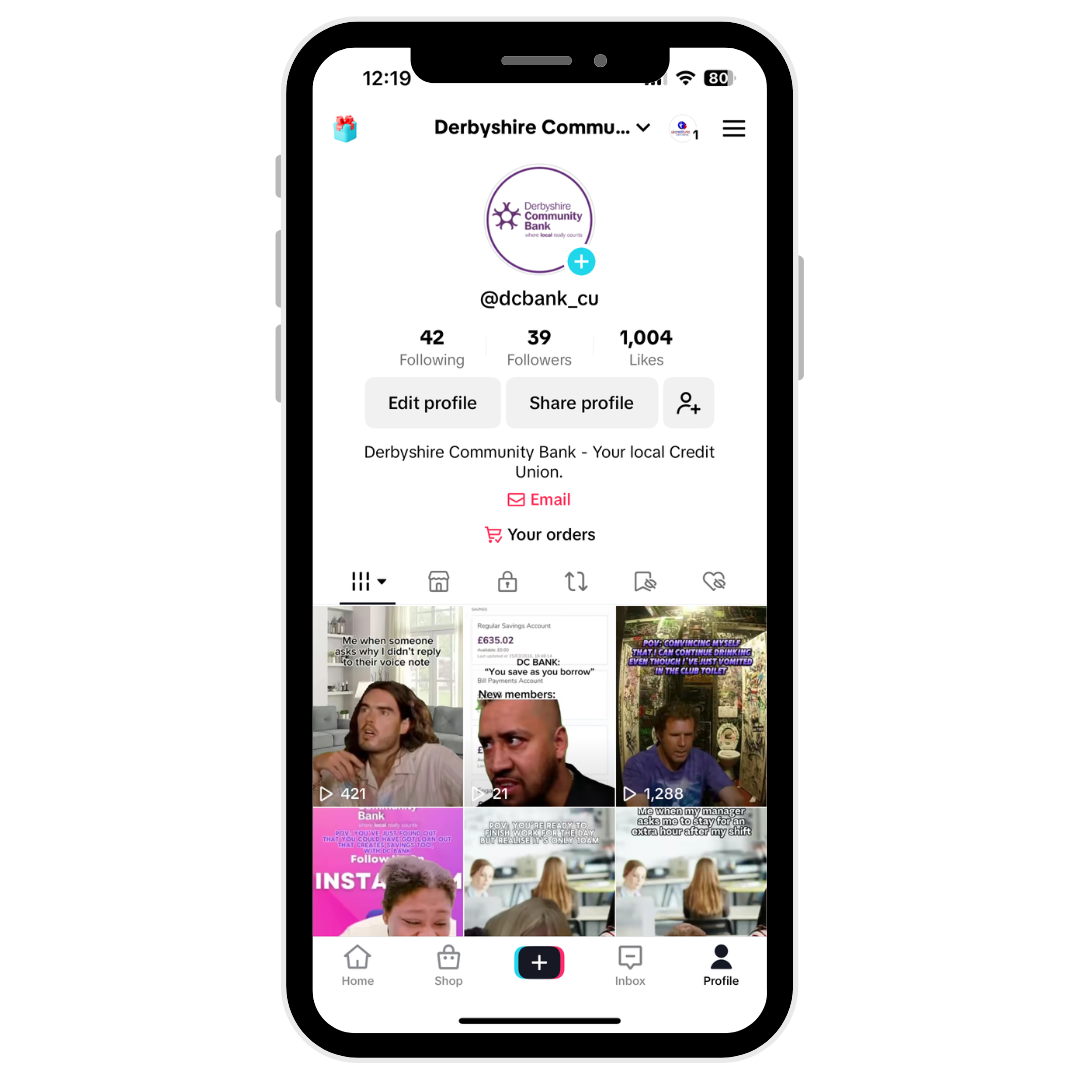 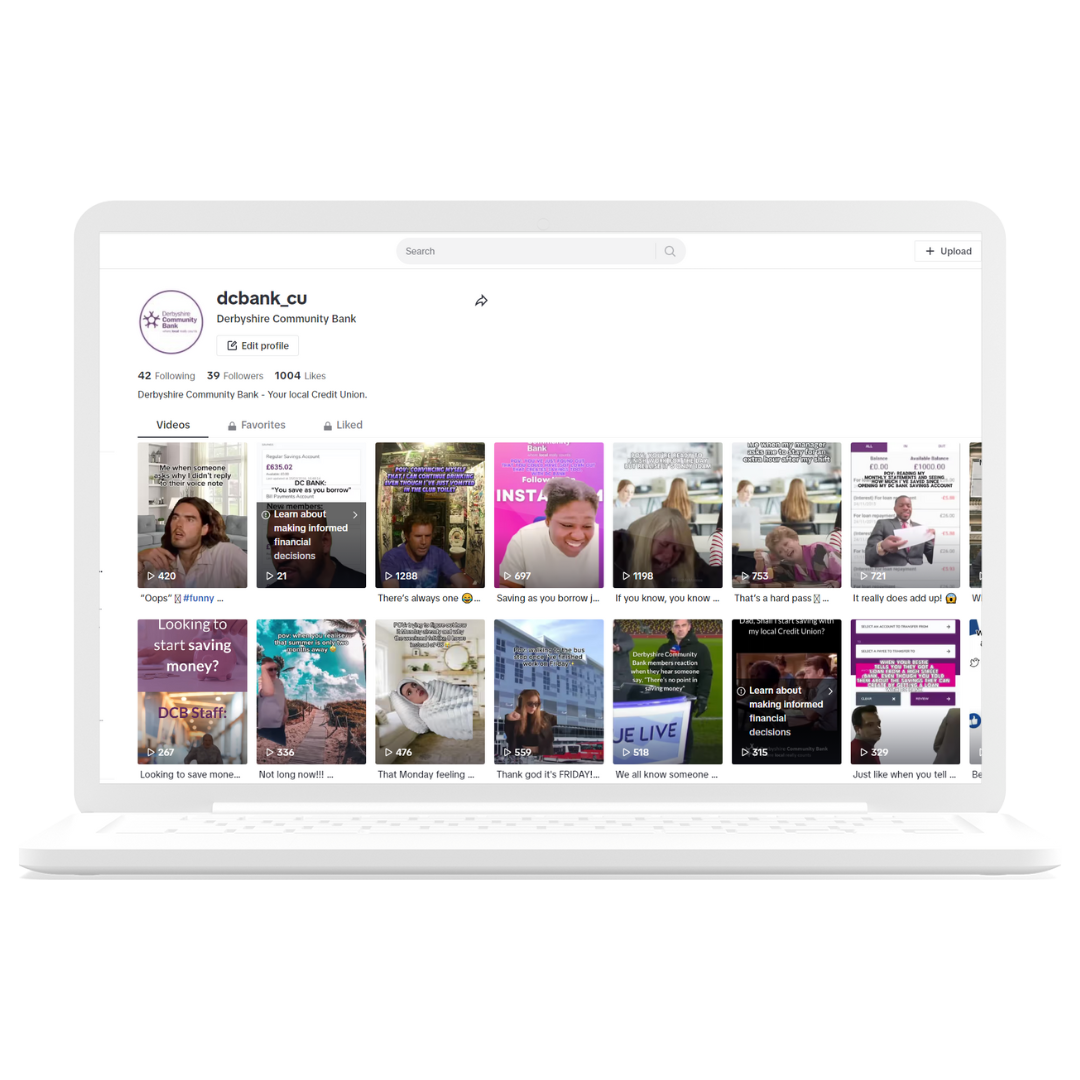 https://www.tiktok.com/@dcbank_cu
[Speaker Notes: AJ]
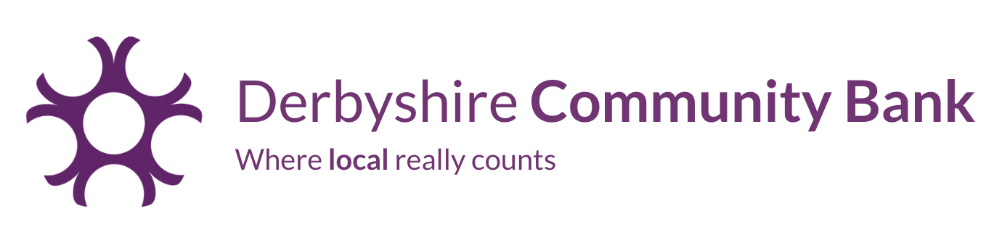 Warnings & Challenges
Time commitment 

Creative Ideas  

Consistency 

 Education 

Knowing the balance of informative messaging & entertainment

Original content
[Speaker Notes: AJ]
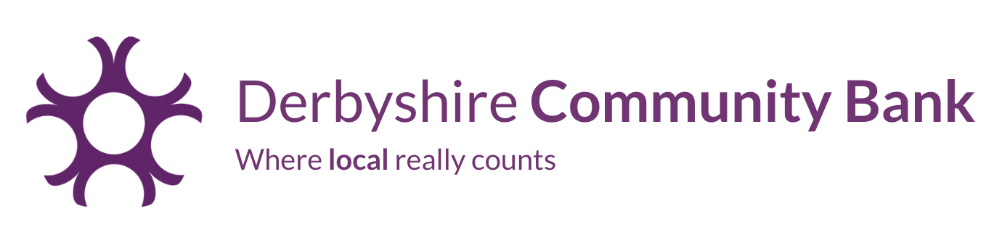 Analytics
(To be added closer to presentation)
[Speaker Notes: AJ]
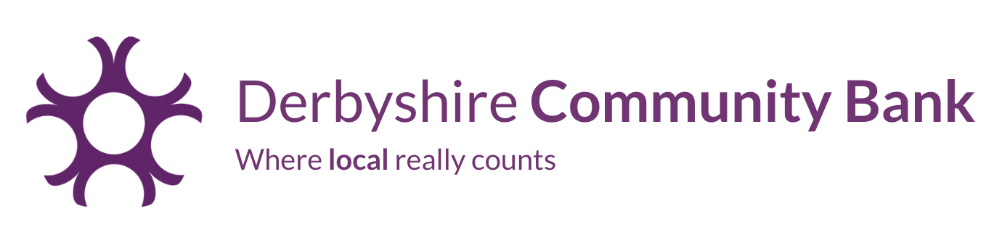 Conclusion
Today's Aim
What is our end goal? What do we want out of TikTok?
Questions?
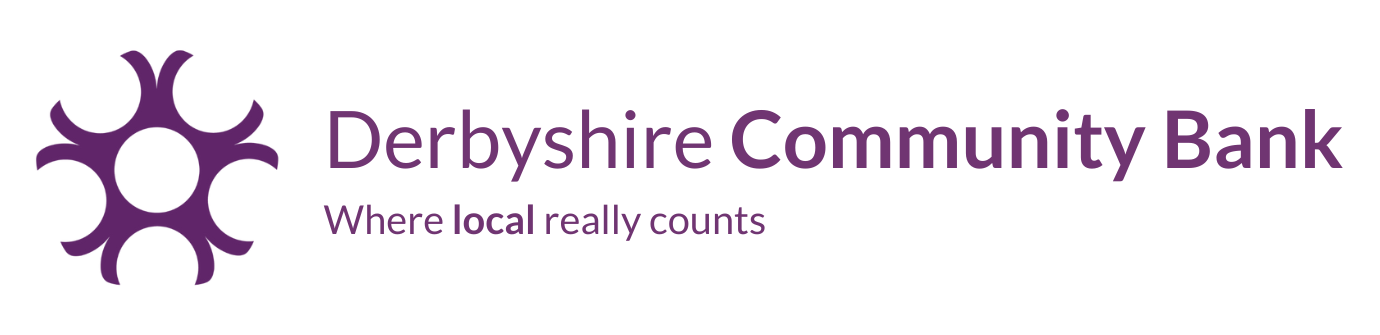 Email us for PowerPoint content or if you have an questions.
Finn Fitzgerald – f.fitzgerald@dcbank.org.uk
Savannah Thompson s.thompson@dcbank.org.uk
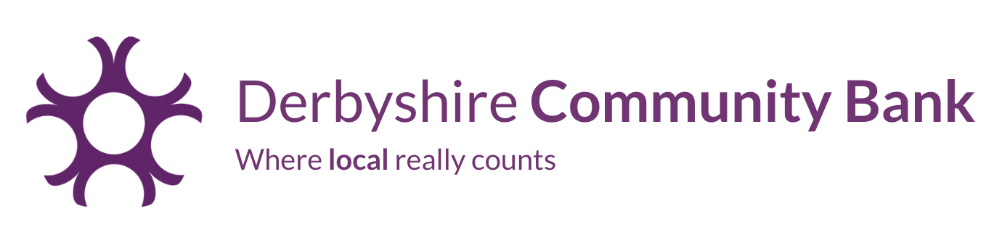 Useful URL’s
CU Insight Article - https://www.cuinsight.com/hey-credit-union-marketers-its-time-to-talk-tiktok/

TikTok for Business - https://zurl.co/kb4V

Creating an account - https://zurl.co/nWb9

Derbyshire Community Bank TikTok Feed on website - https://www.dcbank.org.uk/2024/04/derbyshire-community-bank-are-on-tiktok/
[Speaker Notes: AJ]